Kadchma openIMIS Implementation
By 
Yolande M. Goswell (2M Corp)
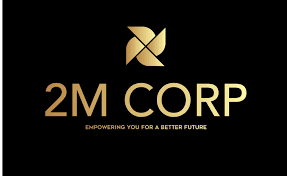 Content
About Kadchma
The Kadchma Scheme
openIMIS Customizations for Kadchma
About Kadchma
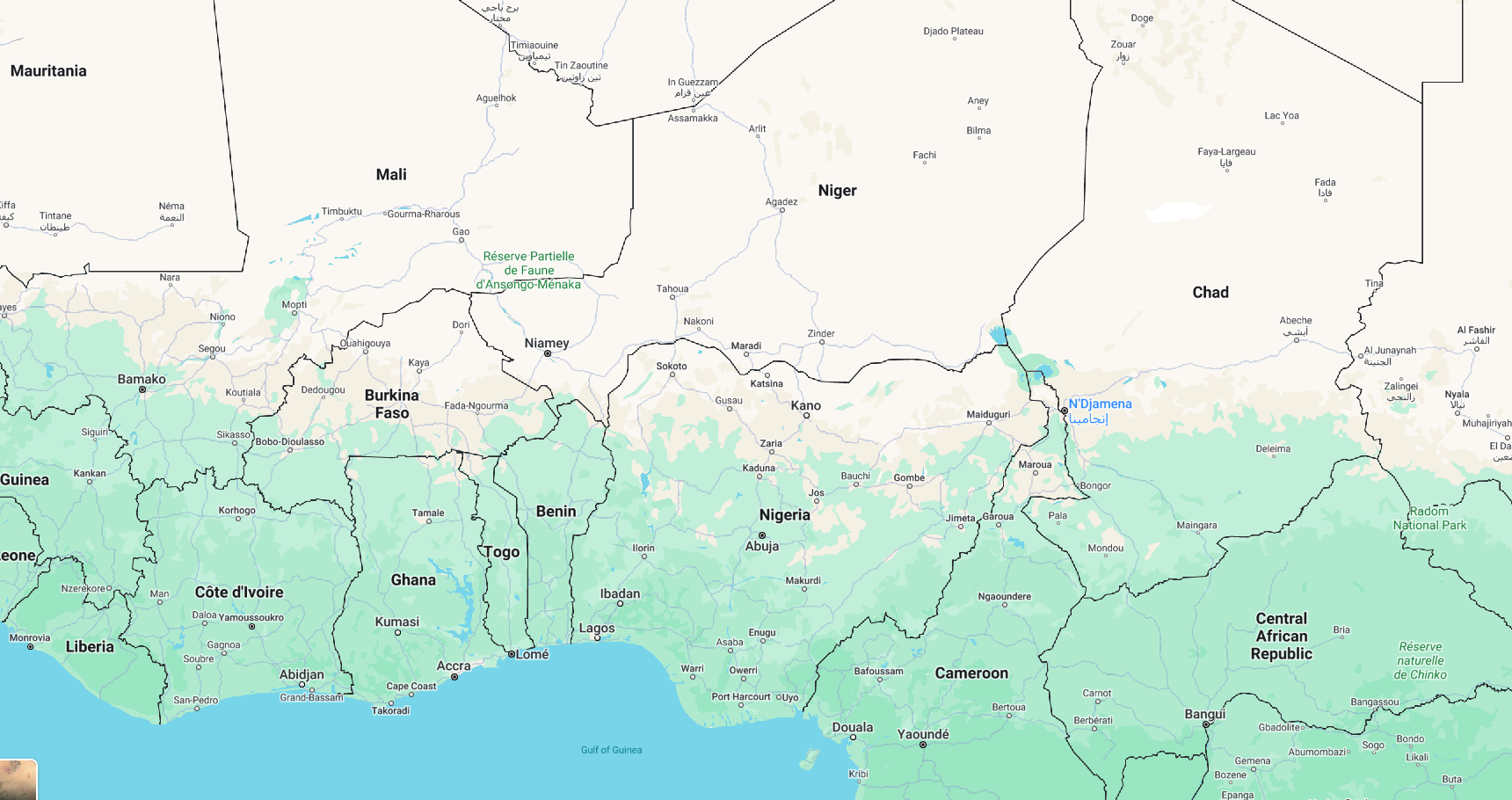 Kaduna State Contributory Health Management Authority (Kadchma) is a state wide health insurance management scheme for the state of Kaduna, Nigeria.
Current total enrollees: over 400,000
Existing System: Yes, custom
Kaduna Population: over 1million 
Stakeholders: Primary HF, Secondary HF, TPA, Kadchma,
The Kadchma Scheme
The Kadchma scheme is a general package for everyone. It provides coverage for both formal and informal sector. 
The  scheme consists of Primary Health Facilities where enrollees receive primary health care services. In the event that further treatment is required which is not available at the Primary Health facilities, then they are referred to the secondary and tertiary HF. 
The primary HF are paid by Kadchma through a capitation scheme while the secondary/tertiary are paid via a fee-for-service scheme.
The benefit package provided by Kadchma provides a set of items and services at a fixed price.
openIMIS Customizations for Kadchma
1
2
3
4
5
6
7
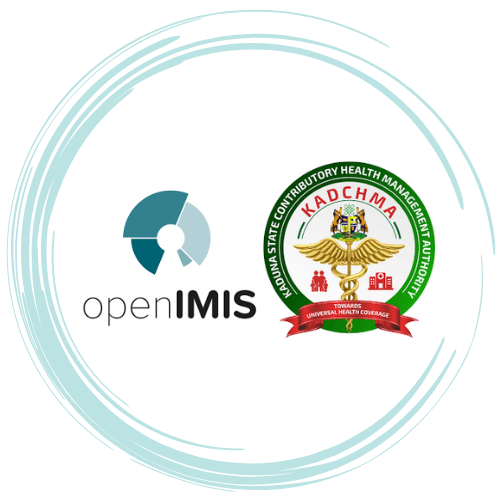 Preauthorization: A pre request issuance for the issuance of authorization to access care in secondary/tertiary Health Facilities
Auto generation of Insuree Number and claim ID
A custom percentage income for formal sector
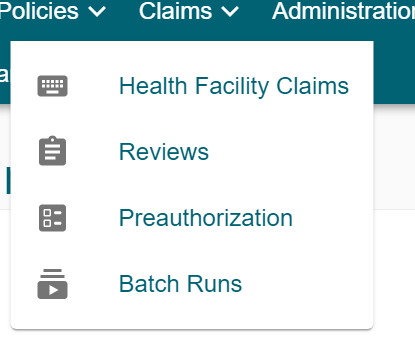 Custom Reports
Cleaning, transforming and migration Data from the existing system to openIMIS
Grievance Module
Employer Portal*
THE END